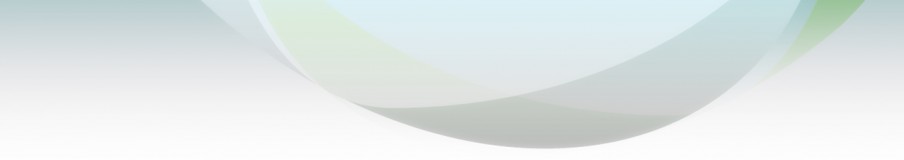 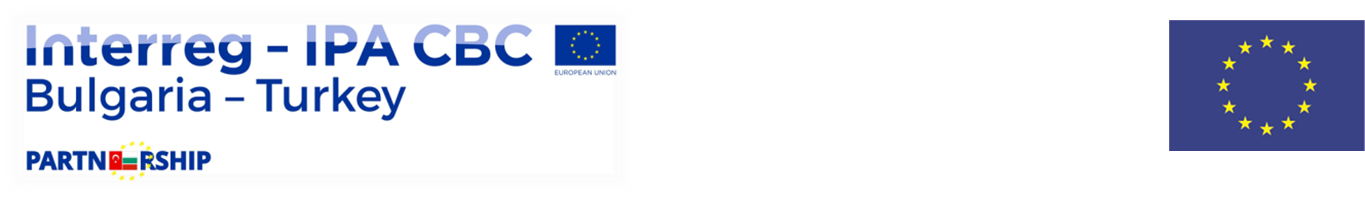 AB PROGRAMLARINDA USULSÜZLÜK 
ve YOLSUZLUKLAR
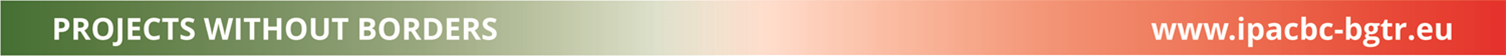 Ankara, 22 Ekim 2020
Feyza TOPRAK
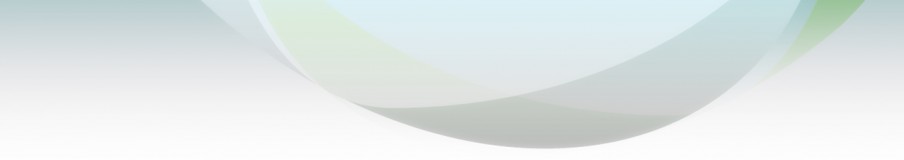 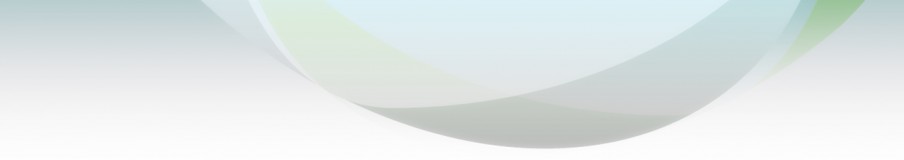 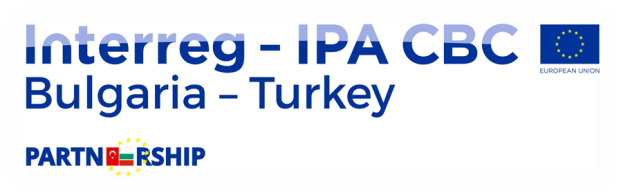 USULSÜZLÜK ve YOLSUZLUK
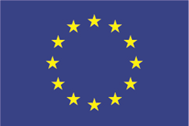 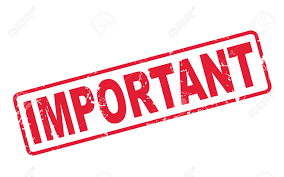 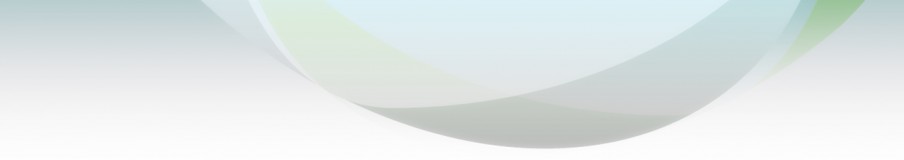 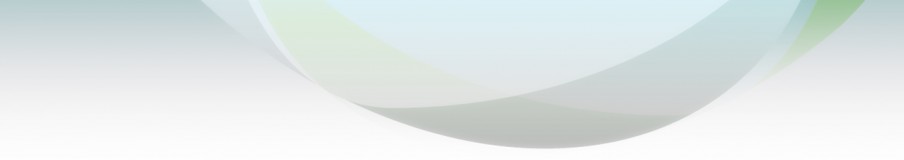 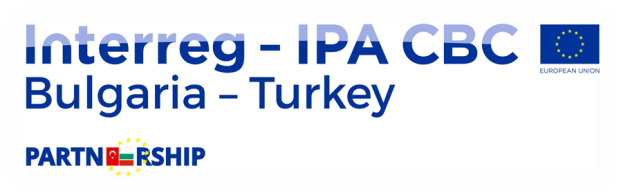 USULSÜZLÜK ve YOLSUZLUK
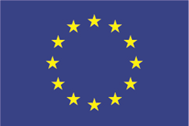 İmzalamış olduğunuz hibe sözleşmenizin eki:
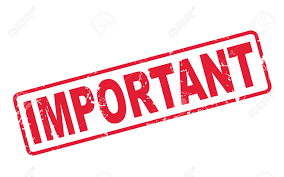 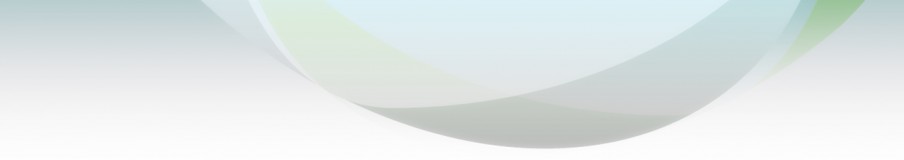 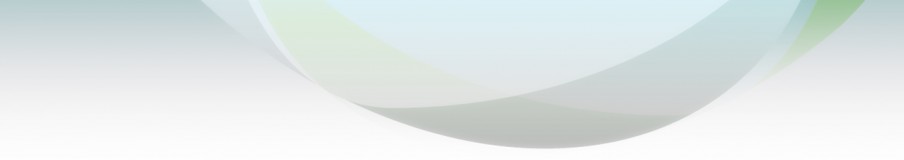 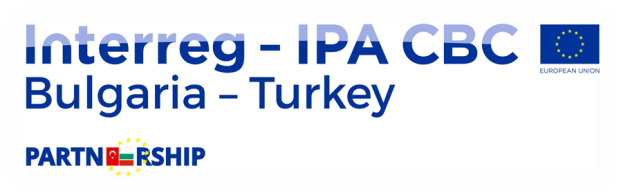 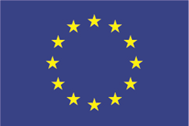 Proje Uygulama Sürecinde Dikkat Edilmesi Gereken Hususlar
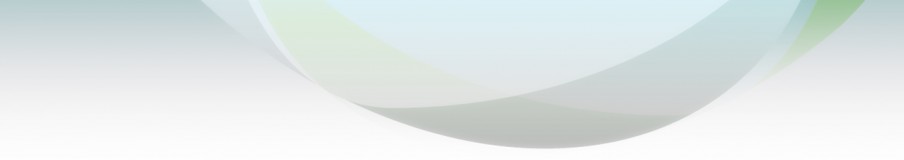 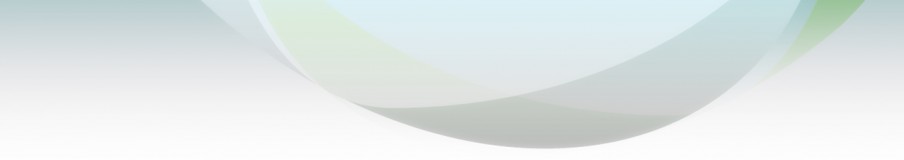 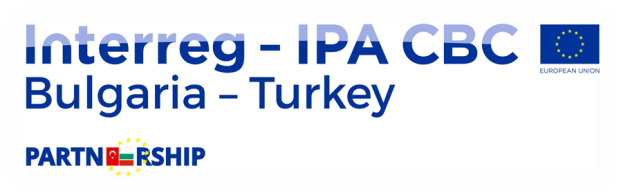 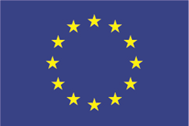 USULSÜZLÜK ve YOLSUZLUKLAR 3 FARKLI AŞAMADA ORTAYA ÇIKABİLİR:
İhale duyurusu ve ihale tanımlamasına ilişkin usulsüzlükler

Alınan tekliflerin değerlendirilmesine ilişkin usulsüzlükler

Sözleşmelerin uygulanması sürecinde ortaya çıkan usulsüzlükler
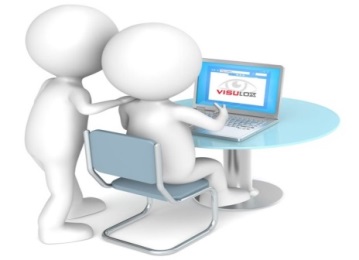 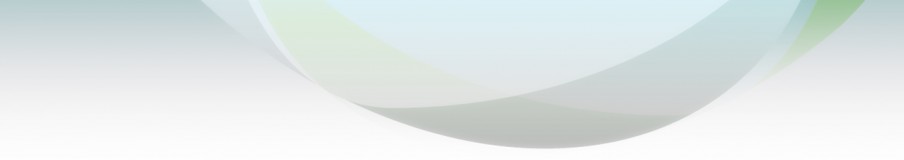 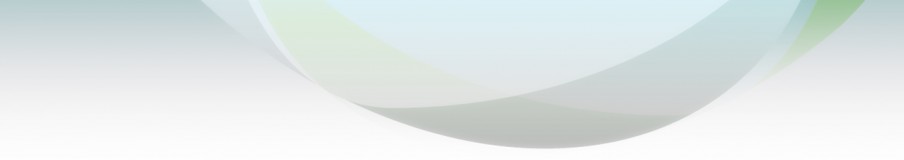 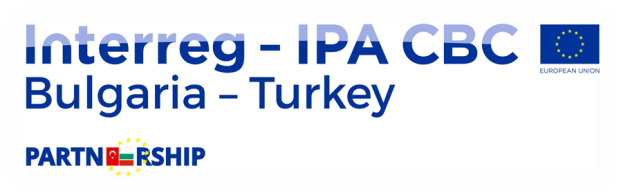 İhale duyurusu ve ihale tanımlamasına ilişkin usulsüzlükler
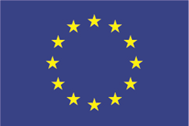 İhale duyurusunun yayınlanmaması veya gerekçelendirilemeyen bir şekilde doğrudan sözleşme yapılması

İnşaat işleri/hizmet alımı/tedarik işlerine ilişkin sözleşmelerin yapay bir şekilde parçalara ayrılması. İhale usullerini belirleyen eşiklere uymamak maksadıyla, usullerin yapay bir şekilde bölünmemesi gereklidir. Benzer / aynı yapıya sahip hizmetler / tedarikler / inşaatlar tek ihale usulüne dahil edilmelidir. Örnek: Genellikle, internet sitelerinin ve portallarının hazırlanması; bilgisayar ekipmanı ve yazılmının tedariği; ekipman kurulumu ile ilgili yapım işleri vb. 

İktisadi işletmeleri ihale sürecinde kayıran veya haklı bir gerekçeye dayanmaksızın ihaleye katılımlarını kısıtlayan şartların ortaya konulması
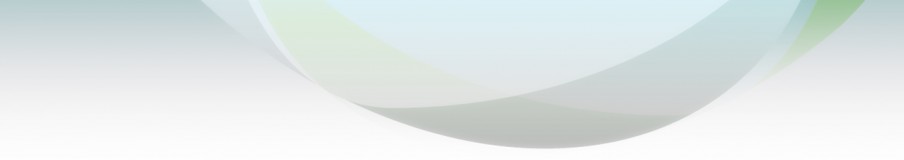 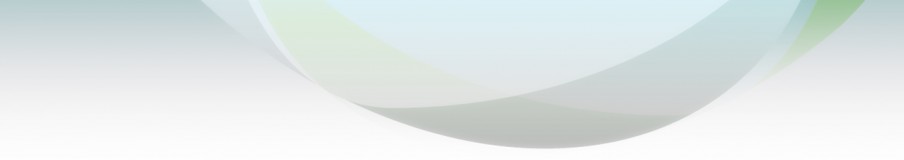 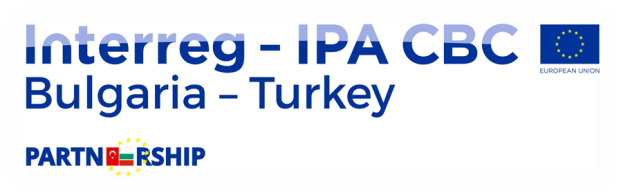 İhale duyurusu ve ihale tanımlamasına ilişkin usulsüzlük KONULARINDAN BAZILARI ŞUNLARDIR:
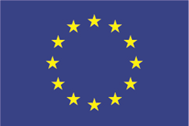 4.   Yabancı iktisadi işletmelerin kısıtlanması
5. İhale katılımcıları için (bahse konu iş bağlamında) oransallık ilkesine uygun olmayan veya sözleşme konusu işe ilişkin olmayan ayrımcı şartlar tanımlanması
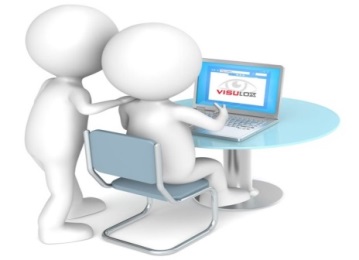 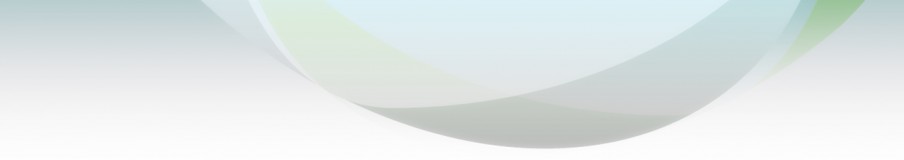 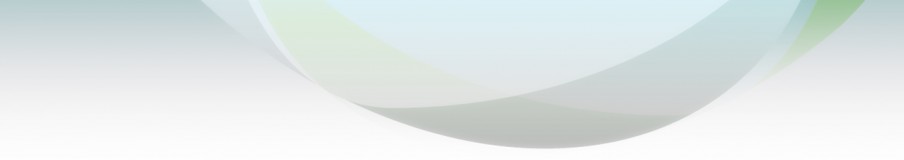 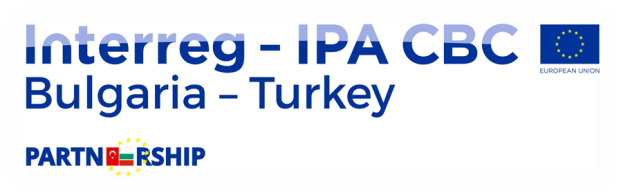 İhale duyurusu ve ihale tanımlamasına ilişkin usulsüzlük KONULARINDAN BAZILARI ŞUNLARDIR:
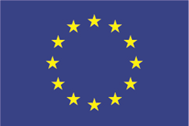 6. Tekliflerin değerlendirilmesine ilişkin meşru olmayan bir metodoloji tanımlanması


Ör:

Mal ve Hizmet alımı
≤ 20.000 € Tek Teklif Usulü Eğer harcama ≤ 2 500 € ise
< 100.000 € ama > 20.000 € Basitleştirilmiş usul
< 300.000 € ama ≥ 100.000 € Yerel açık ihale usulü

7. Değerlendirme kriterlerinin sözleşme konusu ile doğrudan ilgisi kurulamayacak biçimde tanımlanması
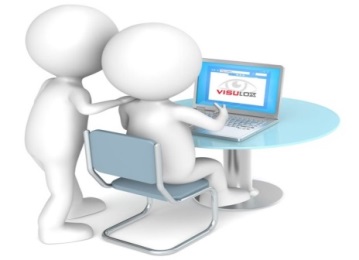 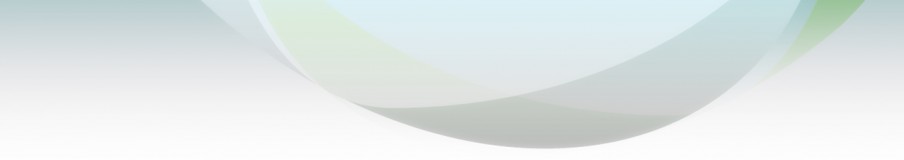 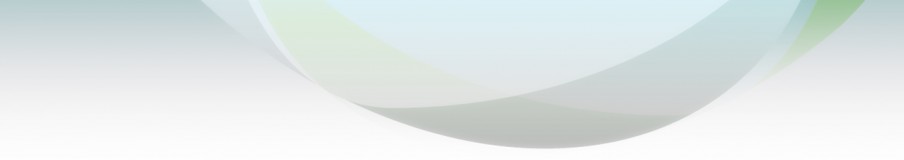 İhale duyurusu ve ihale tanımlamasına ilişkin usulsüzlük KONULARINDAN BAZILARI ŞUNLARDIR (2):
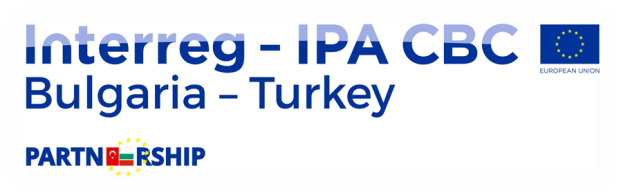 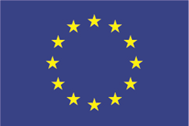 En iyi teklifin seçilmesine katkı sağlamayan değerlendirme kriterlerinin kullanılması
İhalenin minimumum gereklerinin ötesinde teklif verilmesine imkan sağlanması ancak bunun uygun bir şekilde ilan edilmemesi ve buna rağmen tekliflerde minimum gereksinimlerin ötesine geçen unsurlara ilave puanlar verilmesi
Sözleşme makamının sözleşmeye ilişkin spesifik değerlendirme kriterlerini tanımlamaması (ör: yüksek lisansı olan bir uzman tanımlayıp, derecenin hangi bölümlerden olabileceğine değinmemek. Çok genel; veya orantısız ve aşırı derecede spesifik olmamalıdır)
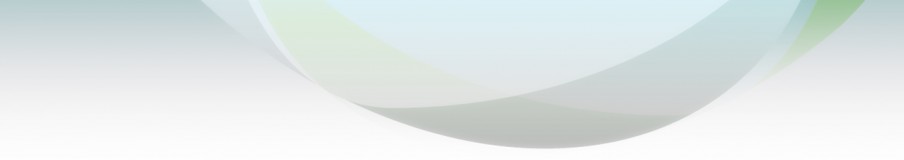 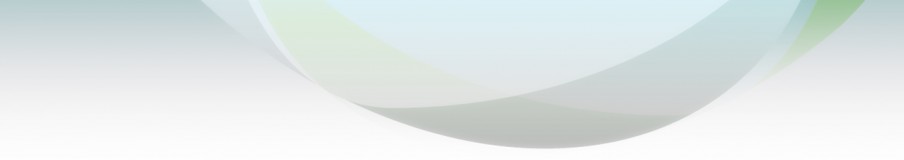 İhale duyurusu ve ihale tanımlamasına ilişkin usulsüzlük KONULARINDAN BAZILARI ŞUNLARDIR (3):
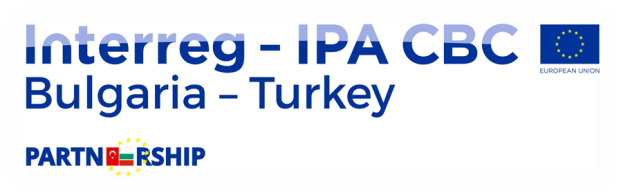 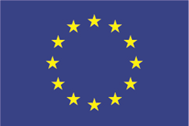 İhaleye ilişkin teklif sunma son tarihinin makul olmayan bir şekilde kısa tutulması ve bunun yanında ihale dokümanlarına erişim süresinin çok kısa tutulması
Ör: Basitleştirilmiş usülde yararlanıcı, (Sözleşme Makamı sıfatıyla) seçtiği adayları tekliflerini vermek üzere üç yükleniciyi davet eder. Davet edilen katılımcılara, ihale davetini aldıktan sonra tekliflerini sunmak üzere en az 30 gün verilmelidir. Bu süre kısılamaz

Makul olmayan bir şekilde kısıtlayıcı teknik spesifikasyonlar tanımlanması
Sözleşme konusunun yetersiz bir şekilde tanımlanması
Seçim kriterleri ile değerlendirme kriterlerinin birbiri ile karıştırılması
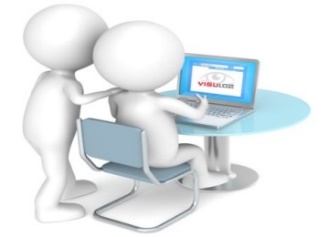 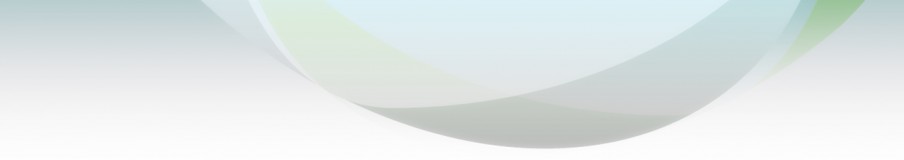 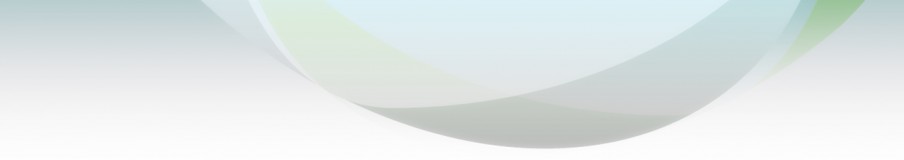 İhale duyurusu ve ihale tanımlamasına ilişkin usulsüzlük KONULARINDAN BAZILARI ŞUNLARDIR (3):
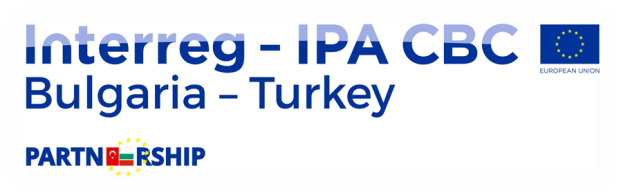 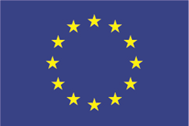 Seçim kriterleri ile değerlendirme kriterleri nelerdir?
 Seçim kriteri : teklif sahibinin sözleşmeyi uygulama kapasitesidir. İhale dosyasında belirtilen objektif kriterler temel alınarak değerlendirilir. Buna teklif sahiplerinin mali ve ekonomik kapasitesinin, teknik ve profesyonel kapasitelerinin değerlendirilmesi girmektedir. 
değerlendirme kriterleri: Hizmet alımı sözleşmelerinde ihaleyi kazanma kriteri "en uygun fiyat ilkesine uygun olmasıdır". Alınan tekliflerin fiyatı ve teknik kalitelerinin karşılaştırılmasına bağlı olarak seçim yapılmaktadır. Fiyatı en uygun olan teklif ihaleyi kazanır. Genelde fiyat %20, teknik niteliklerin karşılanması ise %80 oranında puanlanır.
 Tedarik ve inşaat sözleşmelerinde "en düşük fiyat" kriterine göre seçim yapılır. İhale, usule uygun olarak verilmiş ve ihale dosyasında belirtilen şartları yerine getiren ve en düşük fiyata sahip teklife verilir.
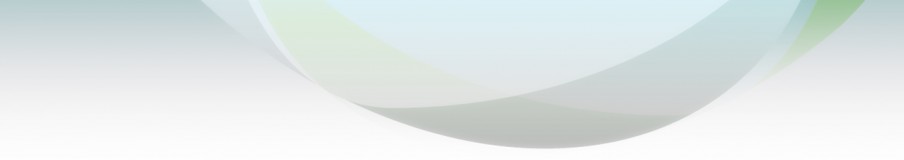 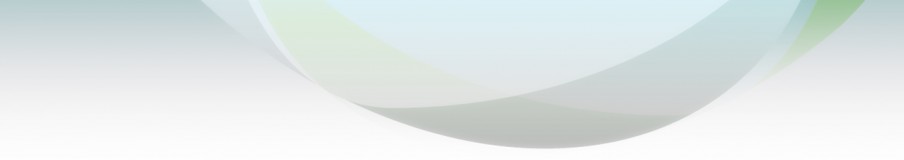 Alınan tekliflerin değerlendirilmesine ilişkin usulsüzlükler
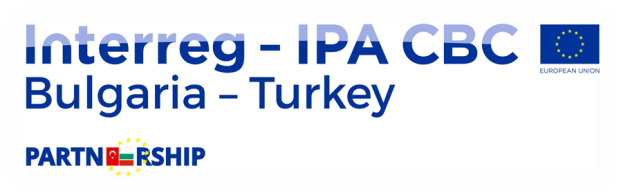 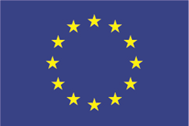 Sözleşme imzalanılan yüklenicinin ihale makamının daha önceden tanımlamış olduğu koşulları karşılamaması, ancak ihale değerlendirme komitesince yürütülen çalışmada ortaya çıkan ihmalden dolayı ihaleye katılmasına izin verilmesi ve teklifinin değerlendirilmesi
Sözleşme makamınca tanımlanan seçim kriterlerinin ihale değerlendirme komitesince değerlendirme sürecinde yanlış bir şekilde uygulanması ve bunun sonucunda tekliflerin gerekçelendirilemeyen bir şekilde reddedilmesi
Teklifte hiç bulunmayan, eksik olan veya tutarsız olan seçim kriterlerine ilişkin unsurlarla ilgili olarak, ihale değerlendirme komitesinin kişilerle veya kurumlarla ilgili eksikliklerin giderilmesine imkan vermemesi
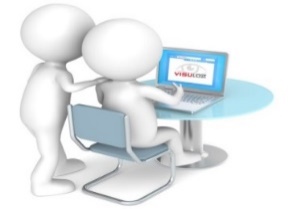 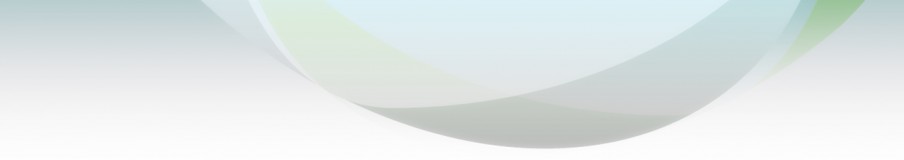 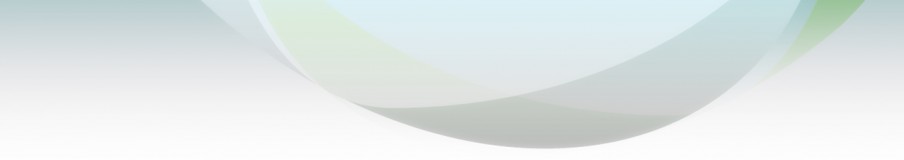 Alınan tekliflerin değerlendirilmesine ilişkin usulsüzlükler (2)
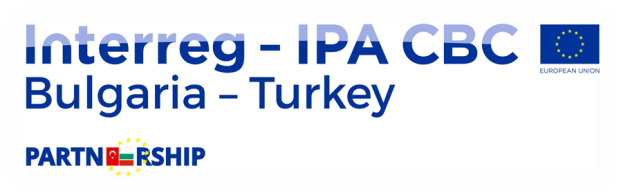 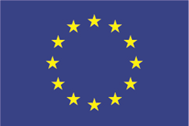 Sözleşme makamınca tanımlanan değerlendirme kriterlerinin ihale değerlendirme komitesinin hatalı uygulaması sonucunda tekliflerin sıralamasında hata oluşması
İhale değerlendirme komitesinin, benzer durumda oldukları halde, ihaleyi kazanan kurum ile ihaleden elenen teklif sahiplerini ihale şartlarını karşılama konusunda farklı bir şekilde değerlendirmeye tabi tutması
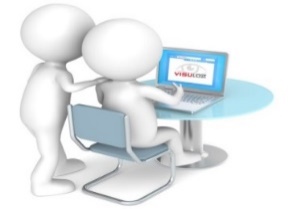 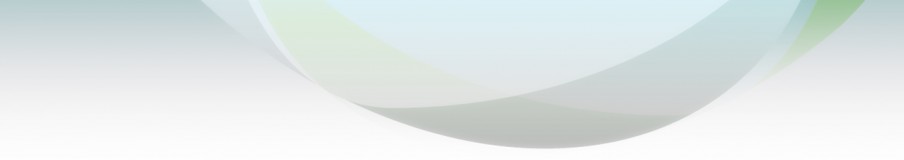 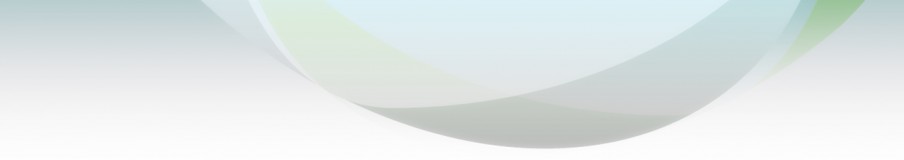 Sözleşmelerin uygulanması sürecinde ortaya çıkan usulsüzlükler
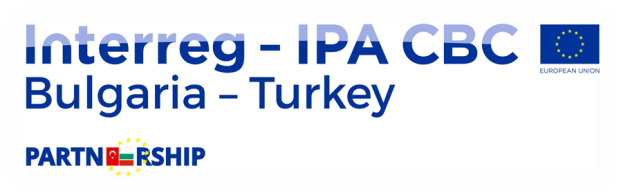 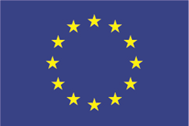 İhale duyurusunda veya spesifikasyonlarda tanımlanan sözleşmeye ilişkin unsurların, proje uygulama sürecinde kaydadeğer bir şekilde değiştirilmesi veya sözleşmenin kapsamının sınırlandırılması

Sözleşmenin uygulanmasında fiyat değişikliğine gidilmesi

Uygulamaya ilişkin son tarihlerin değiştirilmesi

Kapsam ve miktarların değiştirilmesi
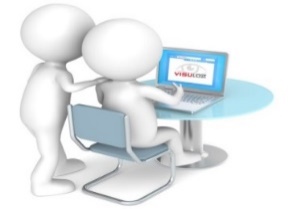 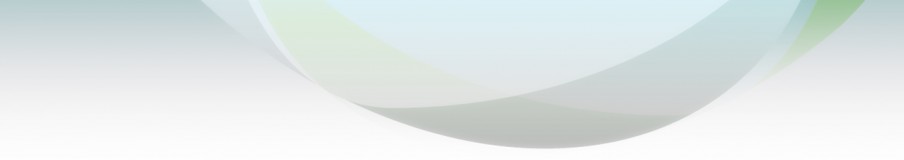 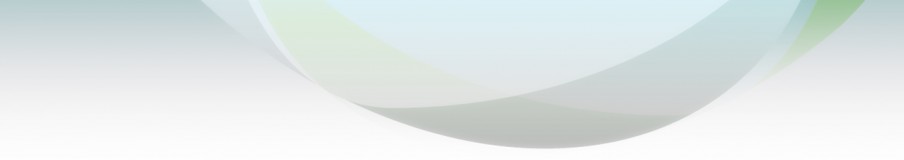 Sözleşmelerin uygulanması sürecinde ortaya çıkan usulsüzlükler(2)
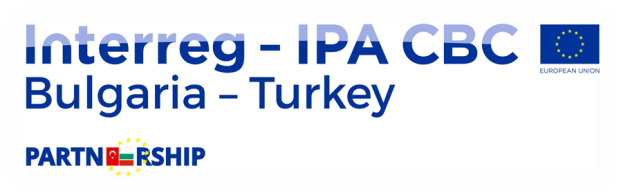 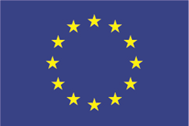 Proje ekibinin değiştirilmesi, değiştirilen anahtar uzmanların proje ekibinin kompozisyonunu değiştirmesi veya yeni anahtar uzmanların seçim kriterlerini karşılamaması
Gerekçelendirilmeyen bir şekilde ilave inşaat işleri/hizmetler/tedarik işleri yaptırılması
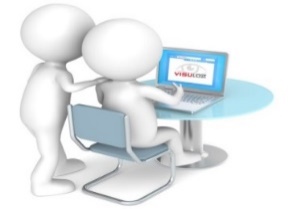 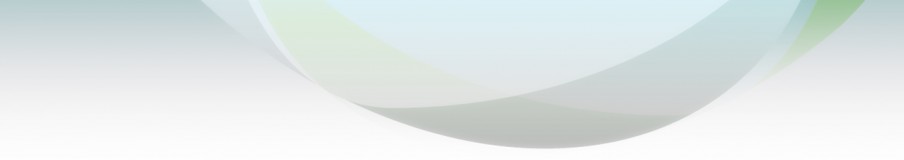 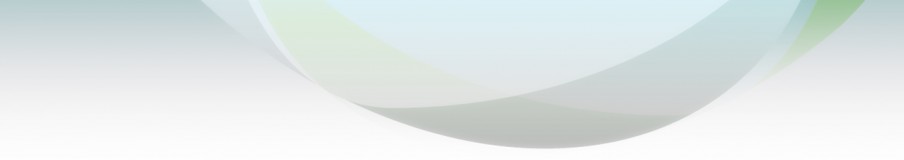 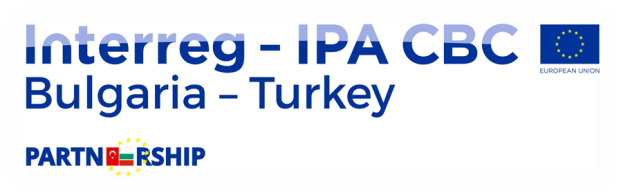 SATIN ALMA SÜREÇLERİ ve YOLSUZLUK RİSKİ
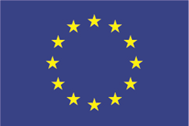 Çıkar çatışması; Sözleşme Makamının tarafsız ve objektif hareket etme işlevine ilişkindir. (şeffaflık, eşitlik, hakkaniyet)
 Sözleşme Makamı  adaylara, isteklilere, başvuru sahiplerine, yüklenicilere eşit    muamele etmelidir. 
Rekabet şartlarını gözetmelidir. yüklenicilere karşı rekabet, ayrımcılık yasağı veya eşit muamele ilkelerini gözeterek AB tarafından finanse edilen programların bir yararlanıcısı ile ailevi veya duygusal yaşam, siyasi veya ulusal yakınlık, ekonomik çıkar veya ortak başka bir çıkar nedeniyle ödün verilmemelidir.
Çıkar çatışması örnek:  değerlendirme komitesinin bir üyesinin veya sözleşme makamında bulunan bir kimsenin sonucu etkilemek suretiyle kendisine veya yakınına doğrudan veya dolaylı avantaj sağlaması 
İhale sözleşmesini paranın karşılığını en iyi veren istekliye vermelidir.
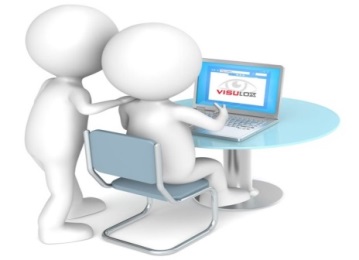 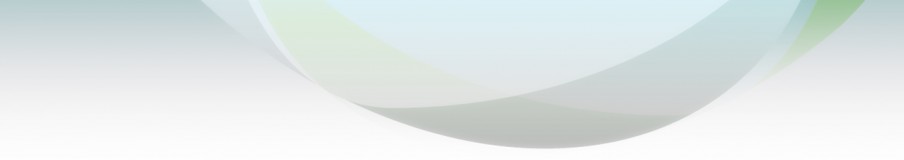 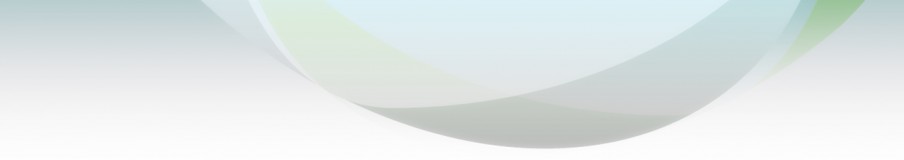 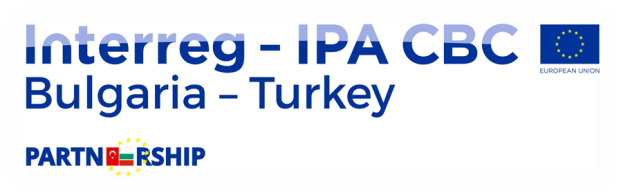 SATIN ALMA SÜREÇLERİ ve YOLSUZLUK RİSKİ (2)
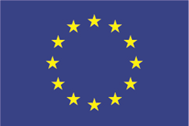 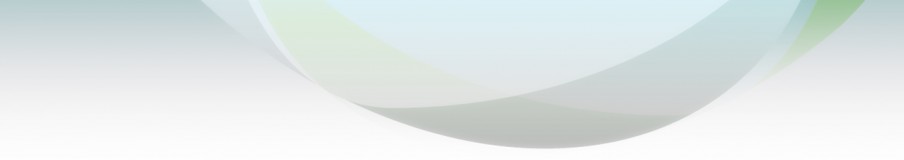 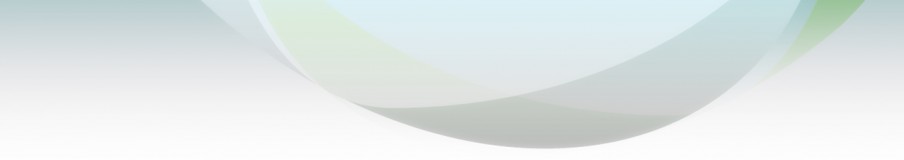 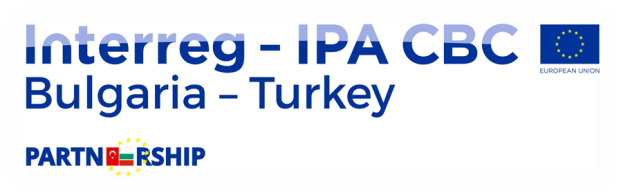 SATIN ALMA SÜREÇLERİ ve YOLSUZLUK RİSKİ (3)
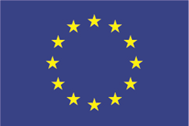 Sözleşmeye bağlamada nihai kriter fiyat (idari ve teknik koşulları sağlayan en düşük teklif) olmalıdır. 
Teslim alınan tüm teklifler ihale dosyasında bulunan idari ve teknik gereklilikler baz alınarak tarafsız ve adil bir şekilde değerlendirilmelidir.
Avrupa Birliği’nin satın alma kurallarına riayet edilmelidir.  
Tekliflerin incelenmesi, açıklanması, değerlendirilmesi ve karşılaştırılması sürecinde, bir adayın veya isteklinin gizli bilgiler elde etmeye, rakipleri ile yasadışı anlaşmalar yapmaya veya değerlendirme Komitesini etkilemeye yönelik herhangi bir çabası usulsüzlüktür.
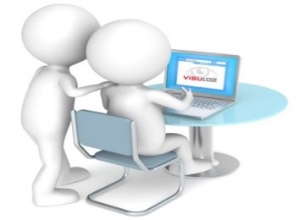 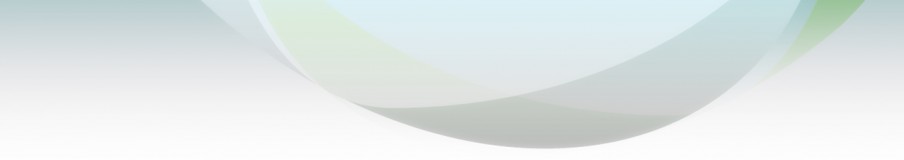 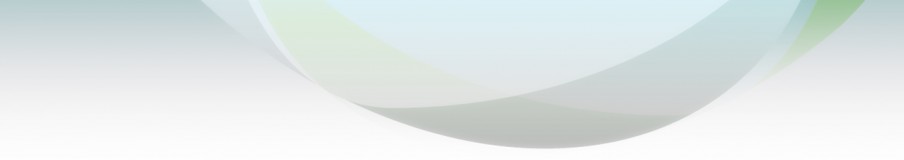 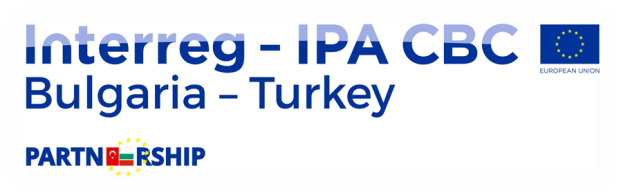 SATIN ALMA SÜREÇLERİ ve YOLSUZLUK RİSKİ (4)
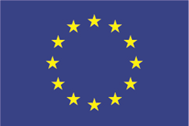 İhale sürecinde 
İş tanımı net hazırlanmalıdır.

En az 3 hizmet sağlayıcısından teklif alınmalıdır.

İsteklilere yaptığınız bilgilendirme; şeffaflık, ölçülülük, eşit muamele, ayrım yapmama ve tam rekabet ilkelerine uygun olmalıdır.

Değerlendirme Komitesi şunlardan oluşur: - 
oy hakkı olmayan bir Başkan; 
oy hakkı olmayan bir Sekreter;
(en az üç olmak üzere) tek sayıda, oy veren üyeler. Değerlendirme Komitesinin üyeleri, Sözleşme Makamı olması sıfatıyla Yararlanıcının resmi atamasıyla nitelikleri ve yeteneklerine göre belirlenmelidir. Üyelerden her biri, ihalenin yapıldığı dile (İngilizce) yeterince hakim olmalıdır ve teklifler hakkında bilgiye dayalı görüş bildirecek teknik ve idari becerilere sahip olmalıdır.
 Değerlendirme komitesinin bütün üyeleri Tarafsızlık ve Gizlilik Beyanı’nı imzalamakla yükümlüdür.

Teklifler belirlenen sürede kapalı zarfta  sunulmalıdır. Tarihe bakınız.
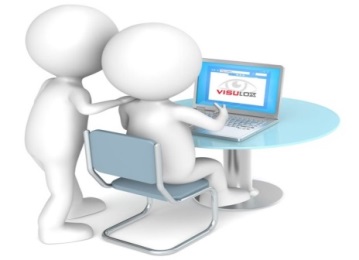 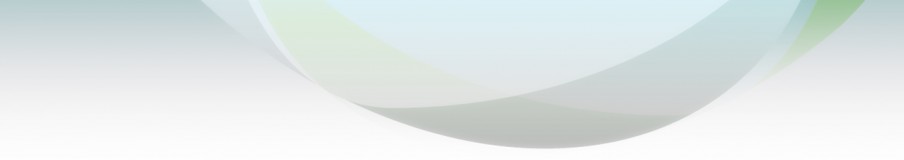 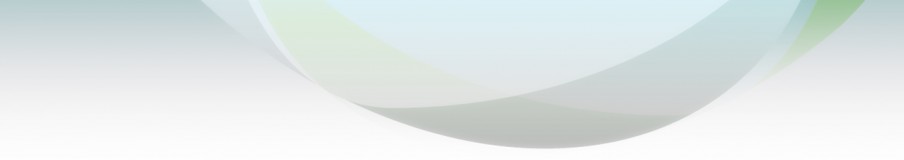 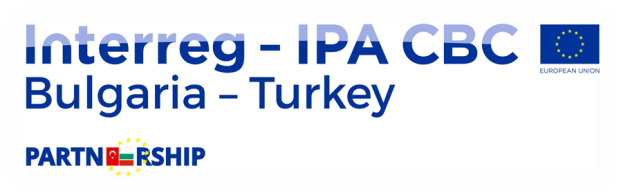 SATIN ALMA SÜREÇLERİ ve YOLSUZLUK RİSKİ (5)
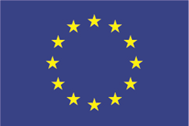 Değerlendirme komitesine bazı ipuçları
Her bir teklifin farklı adreslerinin, iletişim bilgilerinin olduğundan emin olunuz. 

 İhalede yüklenici ile altyüklenici aynı kişi/firma olmamalıdır. 
Tanınan bilinen, uydurulmamış yükleniciler olduğundan emin olunuz.  Rehber, internet taraması yapınız.
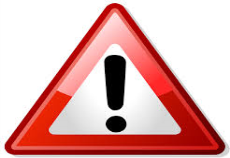 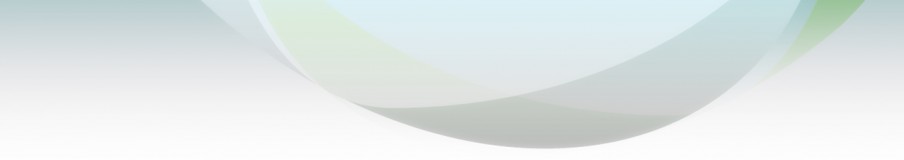 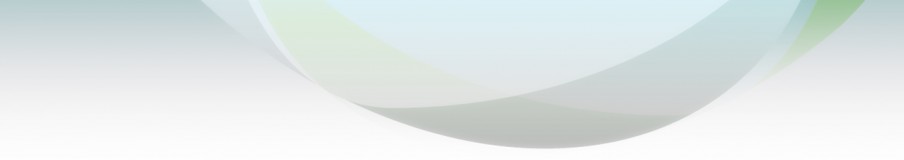 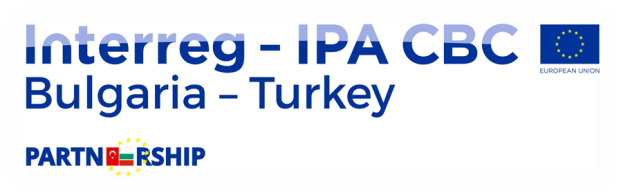 SATIN ALMA SÜREÇLERİ ve YOLSUZLUK RİSKİ (6)
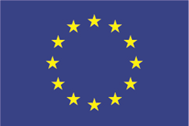 Sözleşmede şeffalığı temin edecek düzeyde açıklama olmalıdır (Başlığı, değeri, konusu, seçilen ihale usulü v.b.). 

İhale süreci gibi sözleşme çıktıları da izleme uzmanları tarafından tetkik edilir. 

İhalenin tüm aşamalarının (davet, teklif toplama, teklifleri açma, değerlendirme) kaydı tutulmalıdır.
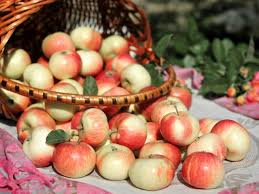 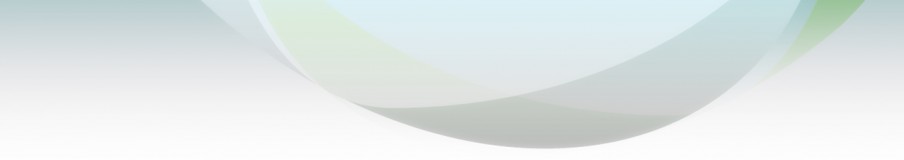 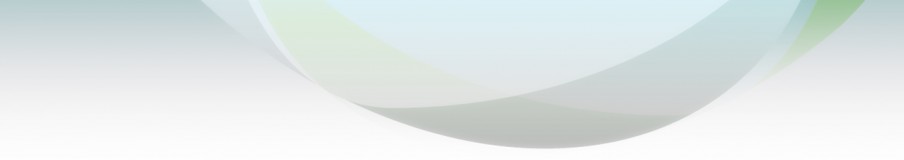 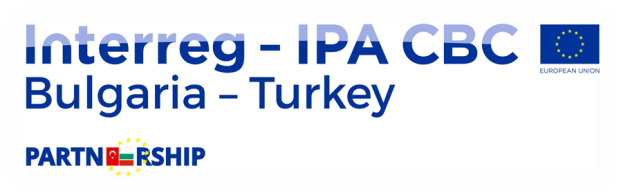 Usulsüzlük Örnekleri
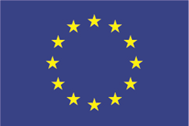 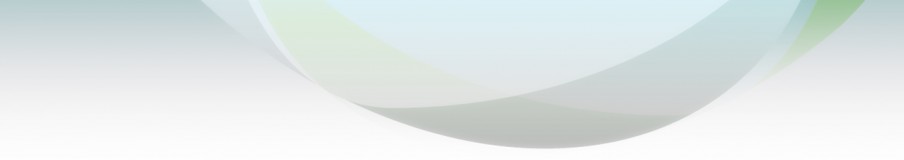 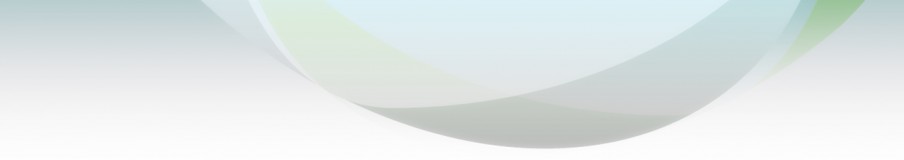 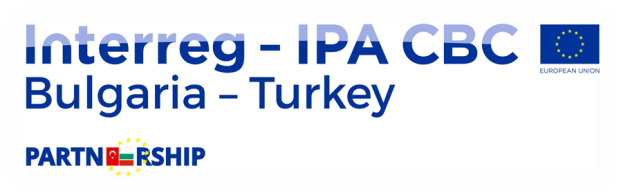 Usulsüzlük Örnekleri (2)
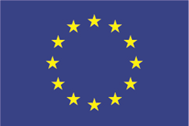 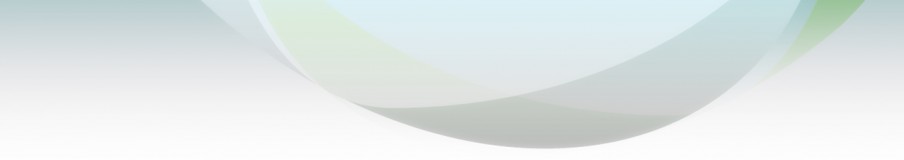 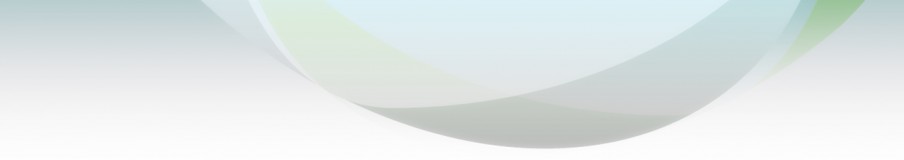 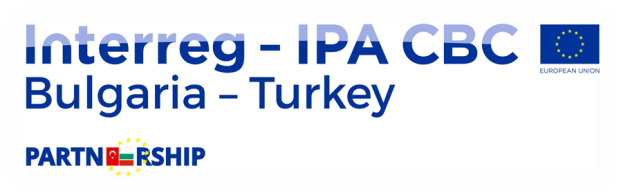 Usulsüzlük Örnekleri (3)
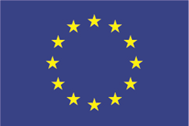 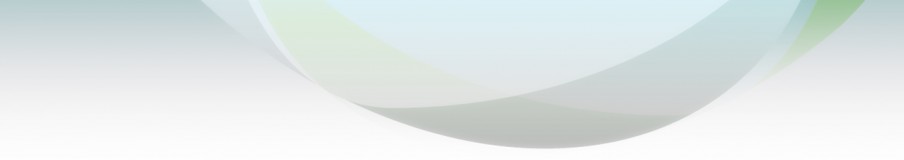 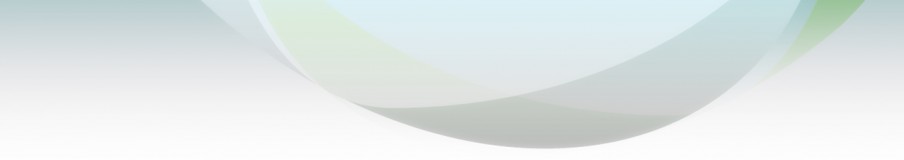 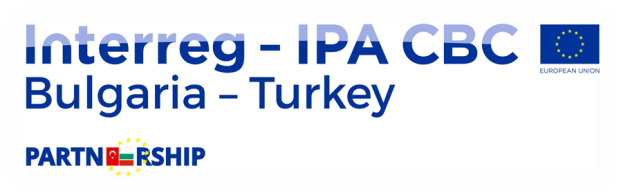 YOLSUZLUK ÖRNEKLERİ
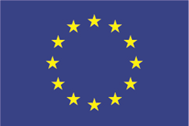 Yanlış, eksik veya hatalı dökümanın kasten ibrazı
İstenilen belli bir bilgi ibrazının kasti olarak sekteye uğratılması veya bilginin üzerinin örtülmesi  
Fonu veriliş amacının dışında farklı bir niyetle kullanmak
Hibeyi teknik şartnameye veya spesifik hibe koşullarına uymayan kişilere veya kuruluşlara vermek
Sahte belge veya eksik bilgi içeren fatura, rapor, ödeme emri v.s.
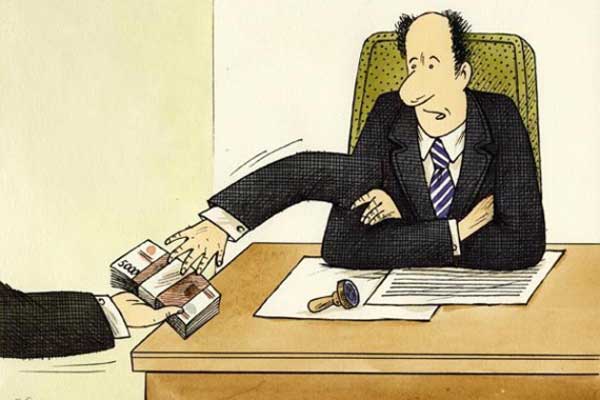 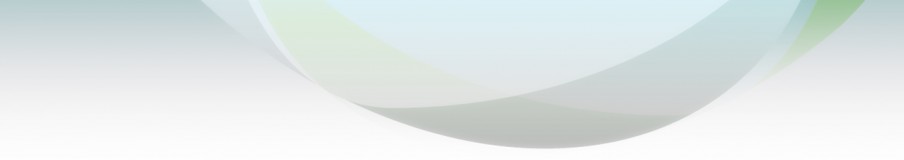 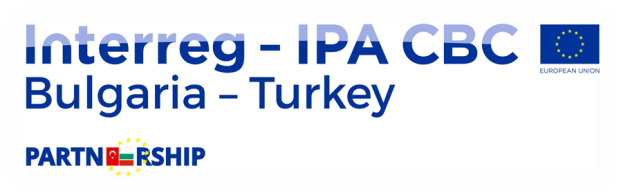 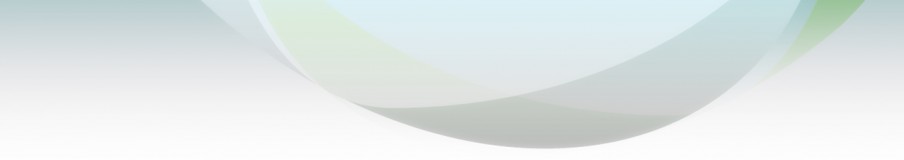 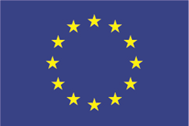 USULSÜZLÜK BİLDİRİMİ NASIL ve NEREYE YAPILIR?
AB mali kaynakları ile finanse edilen projelere ilişkin olarak herkes usulsüzlük ve yolsuzluk ihbarında bulunabilir. 
İhbar şunları içermelidir:
Belli bir projeye doğrudan referans,
İlgili program ve yönetim birimine atıf,
Usulsüzlüğün tanımı.
Usulsüzlük bildirimleri Yönetim Otoritesi’ne (Bulgaristan Bölgesel Kalkınma ve Bayındırlık Bakanlığı), Ulusal Otorite’ye (Dışişleri Bakanlığı Avrupa Birliği Başkanlığı), AFCOS’a (Anti-Fraud Coordination Service) (Devlet Denetleme Kurulu Başkanlığı), OLAF’a (European Anti-Fraud Office)’a yapılabilir.
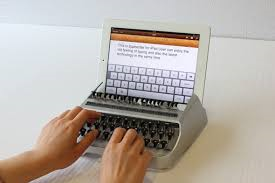 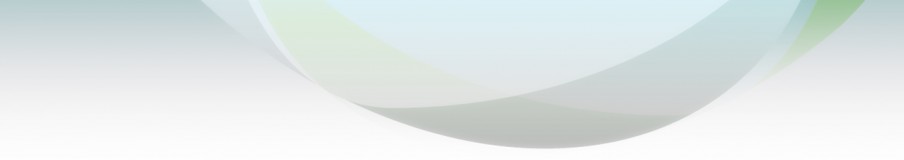 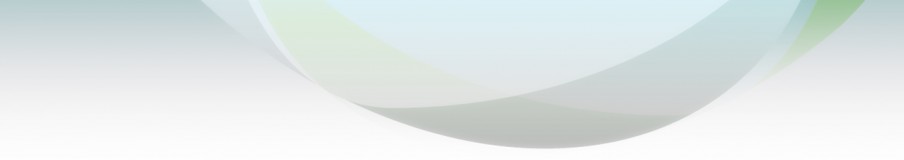 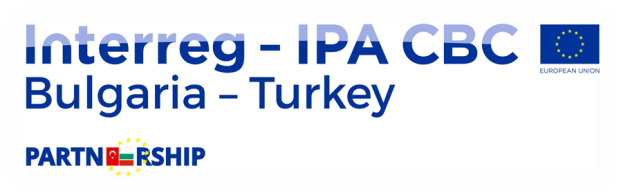 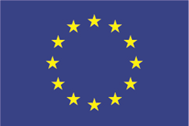 USULSÜZLÜK DOSYALARINA İLİŞKİN SÜREÇ ve FONUN GERİ ALINMASI
Bildirim neticesinde her dosya için derin bir inceleme gerçekleştirilir.

İnceleme neticesinde para kesintisi gerektiren bir durum söz konusu ise miktar belirtilerek, para kesintisini icap ettiren bir durum olmaması halinde ise gerekli gerekçelendirme yapılmak sureti ile vaka raporlanır ve  yetkili mercilere bildirilir.

Haksız yere ödenmiş para (uygun olmayan harcama) geri alınır.

Son ödeme usulsüzlük ile ilgili durum netleştikten sonra yapılır.
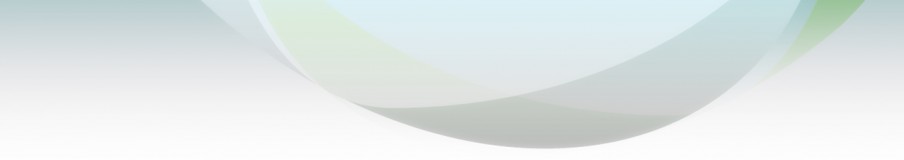